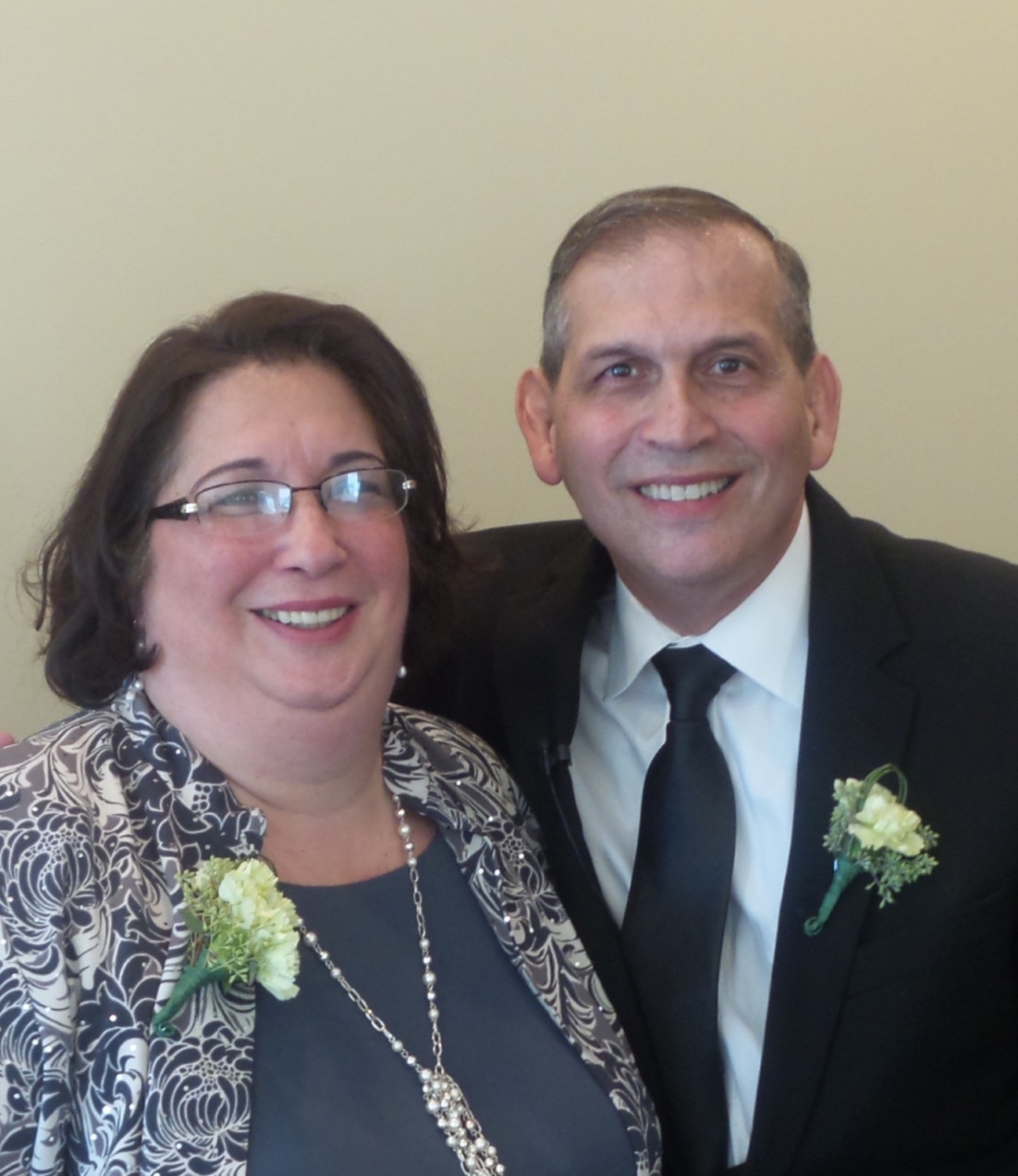 Pastor & Mrs. Guarneri
Welcome YOU 
To Straightway                    Baptist Church
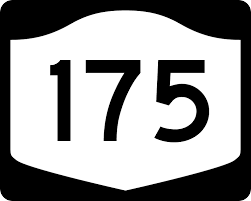 175
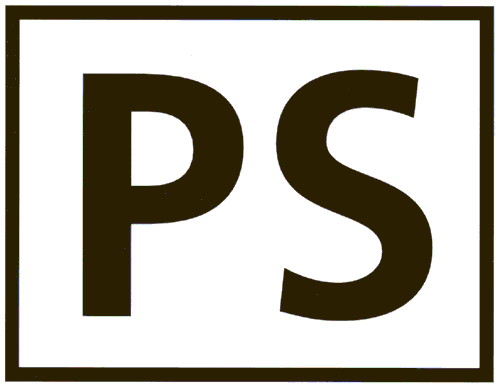 DON’T FORGET…
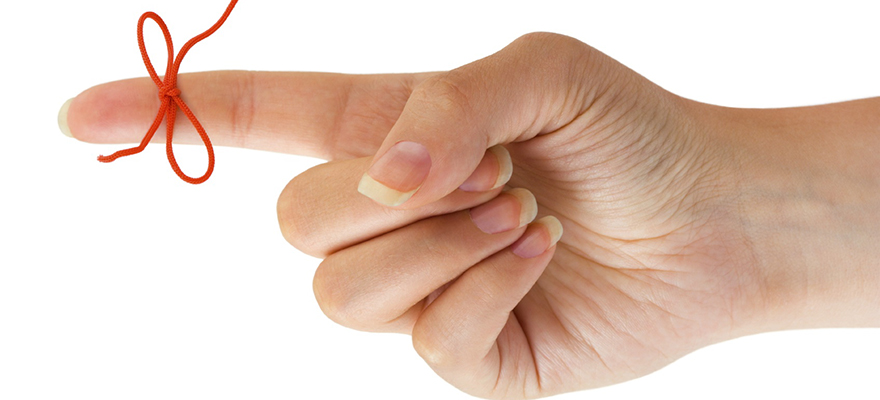 “LOVE MY CHURCH SUNDAY” IS FEBRUARY 7th
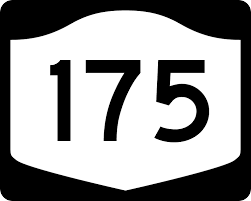 Our goal is…
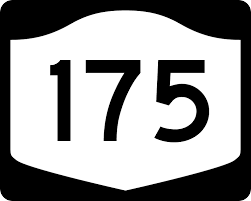 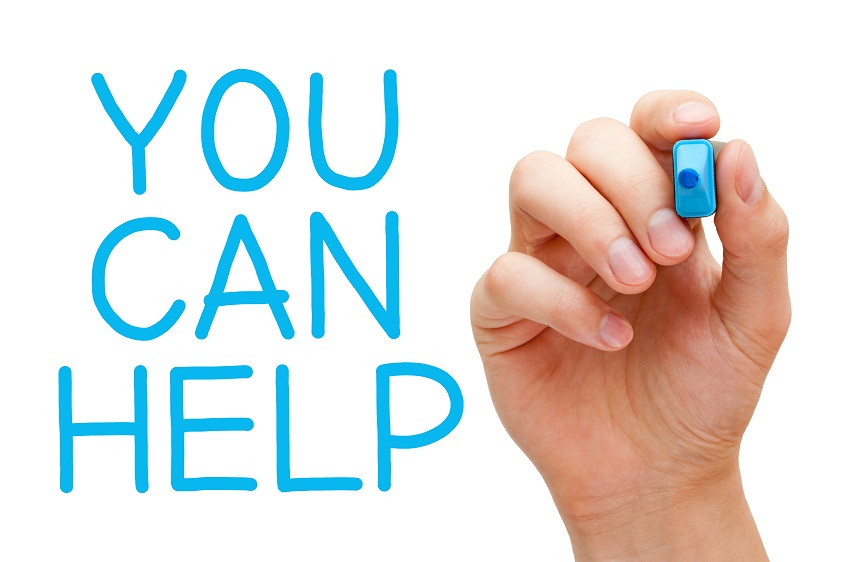 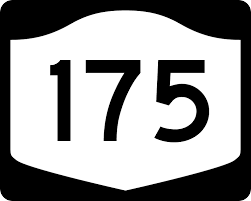 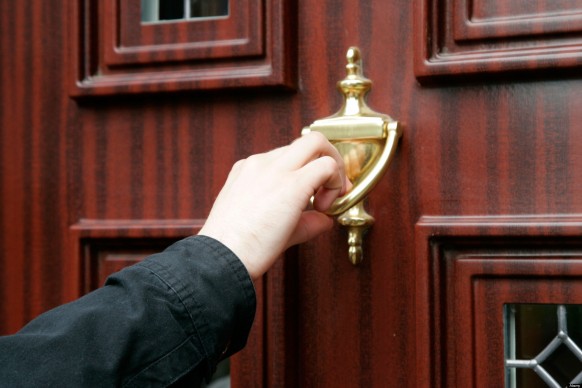 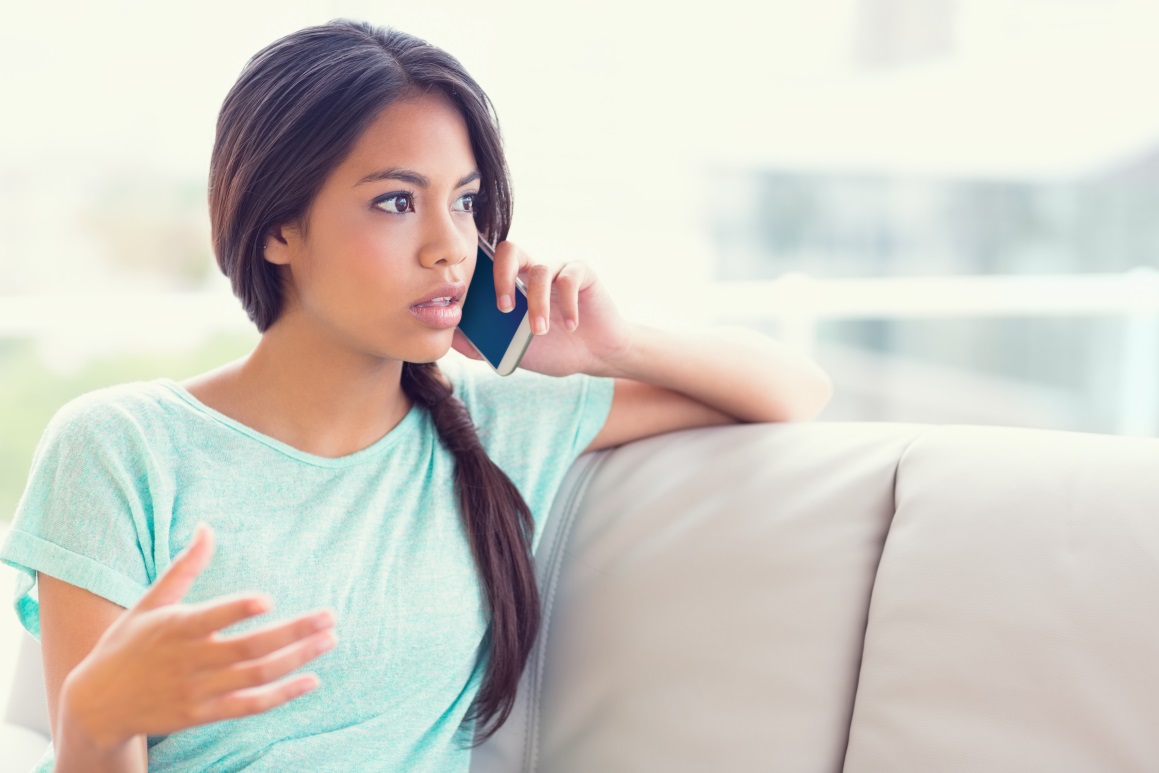 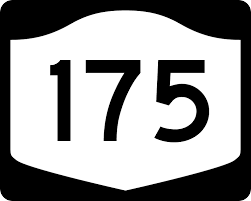 CALL OTHERS           VISIT
COME!
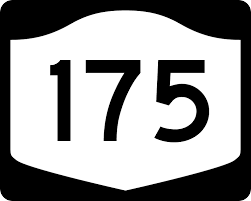 is our number!
That is…
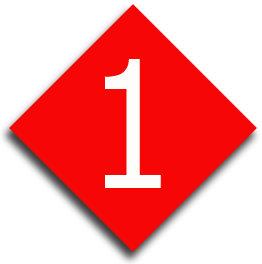 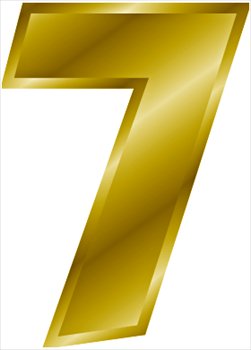 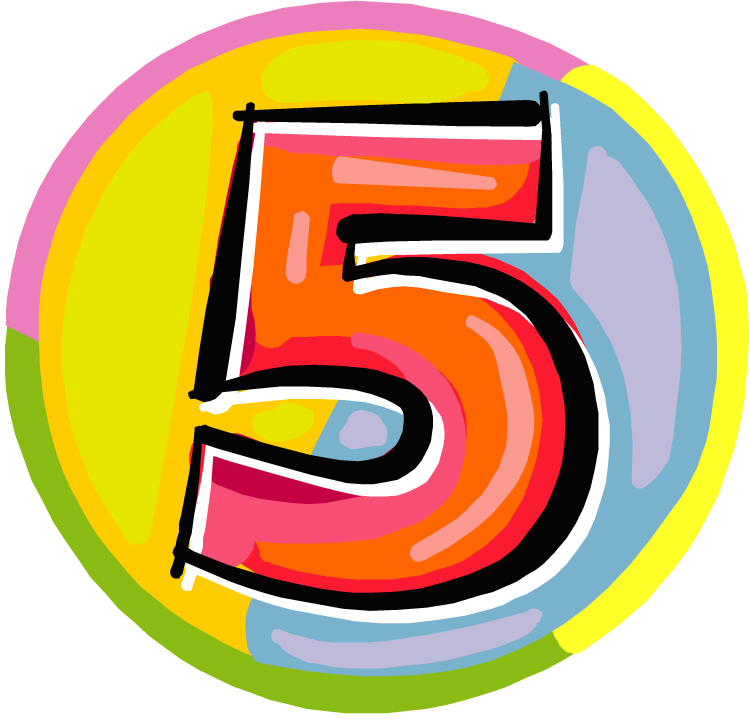 or
One Hundred & Seventy Five
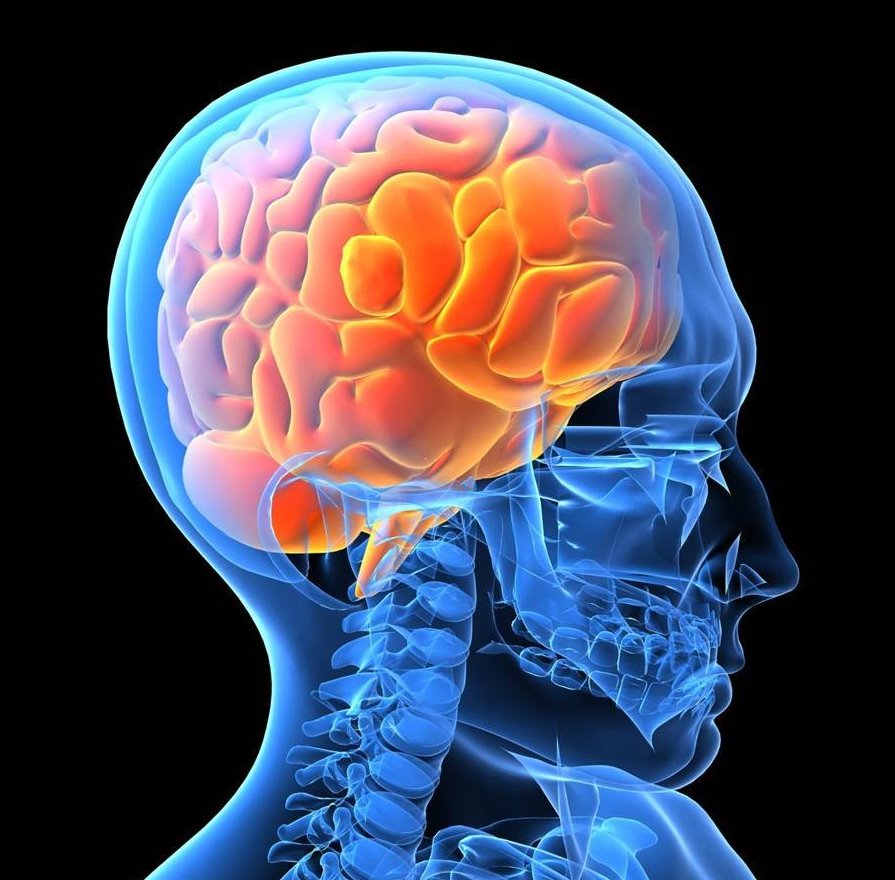 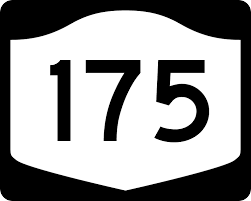 IMPRESS THAT NUMBER ON YOUR BRAIN!
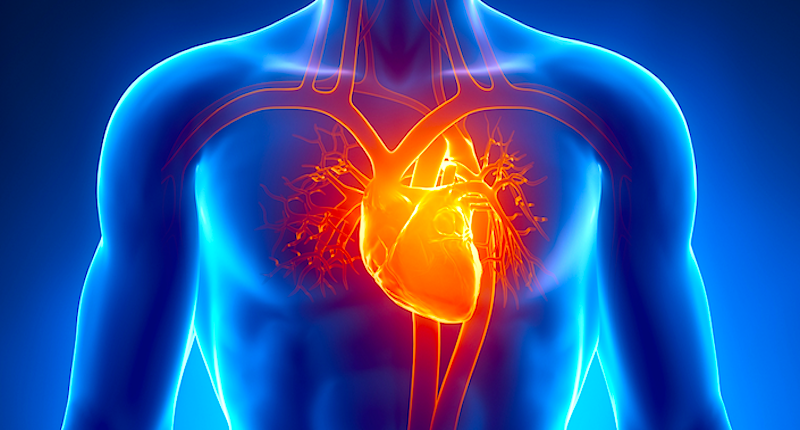 And in your heart!
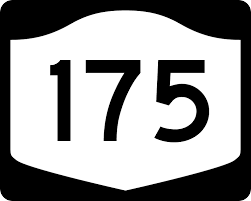 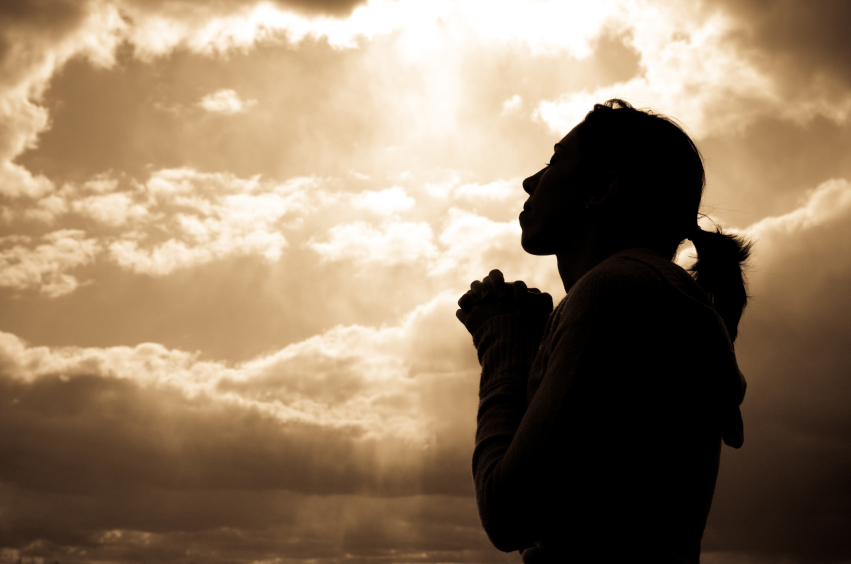 PRAY ABOUT IT!
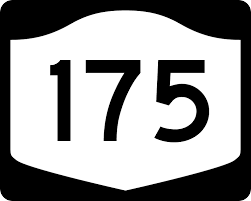 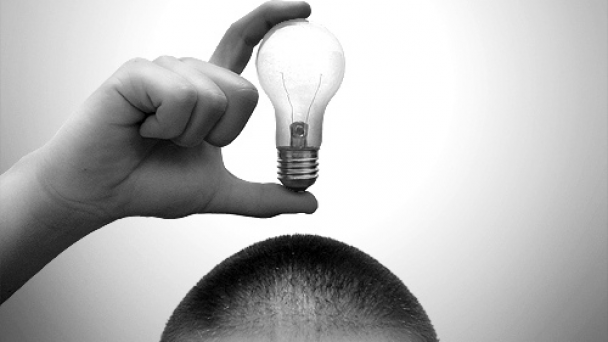 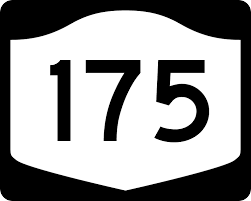 THINK ABOUT IT!
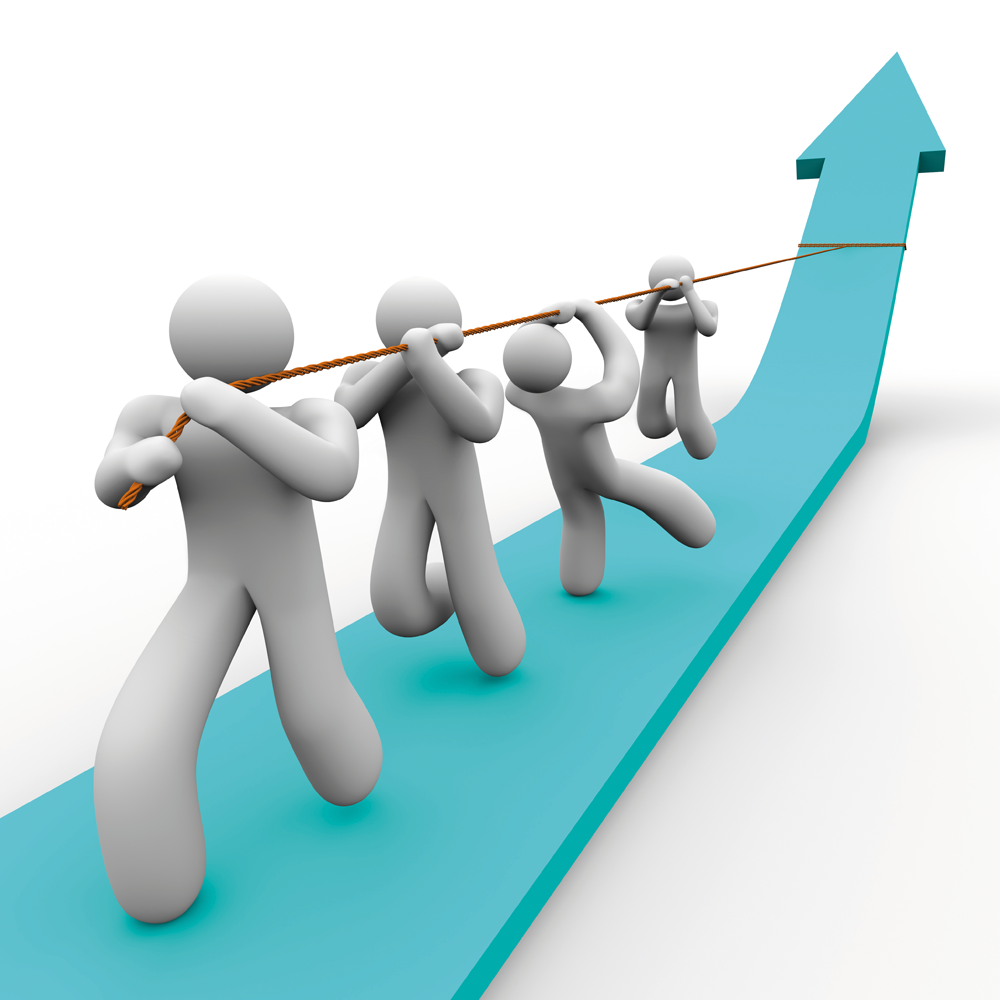 WORK AT IT!
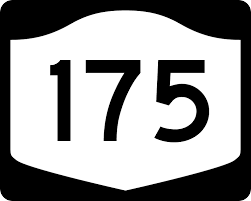 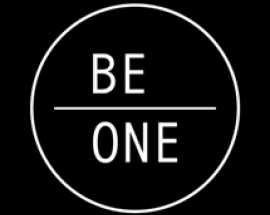 OF THE
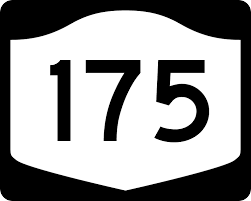 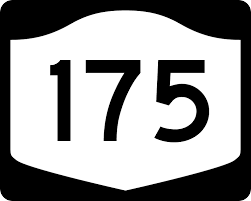 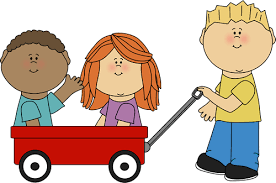 BRING OTHERS WITH YOU
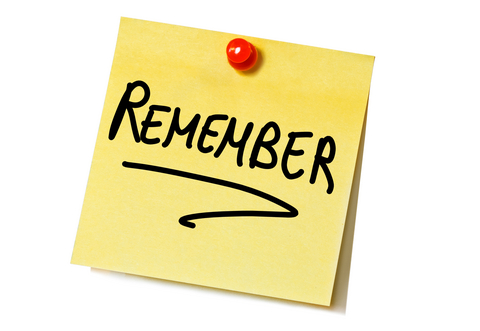 The date is Feb. 7th.
The number is
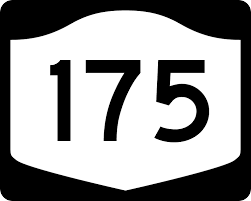